Singh GK, Delgado V
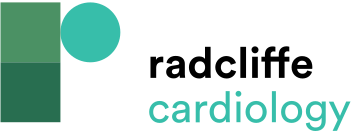 Echocardiographic Assessment of the Left Ventricular Remodelling Pattern in Severe Aortic Stenosis
Citation: European Cardiology Review 2022;17:e26.
https://doi.org/10.15420/ecr.2022.26
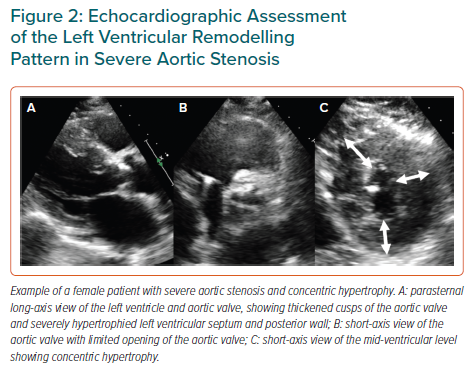